БЕЗОПАСНОСТЬ ДЕТЕЙ В ИНТЕРНЕТЕ.
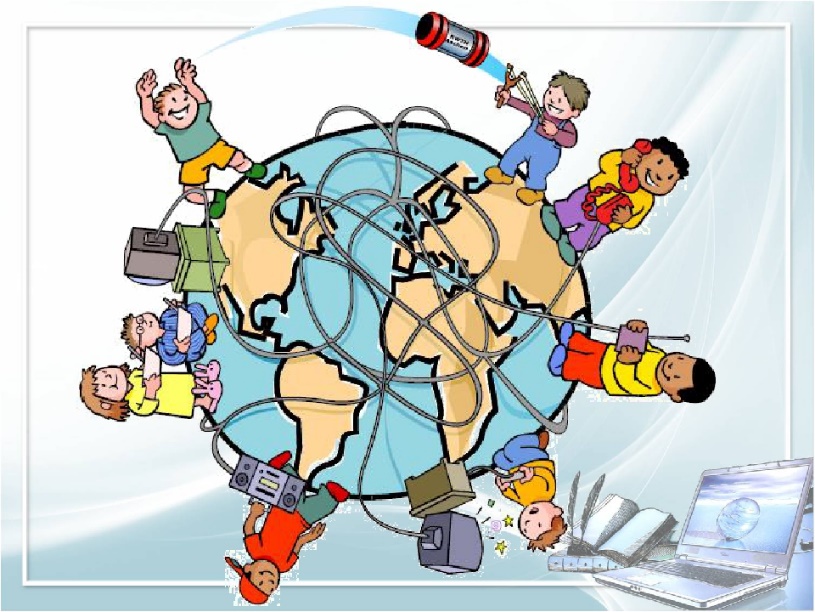 - Интернет - это очень много компьютеров, которые соединены друг с другом невидимыми каналами связи, по которым они обмениваются информацией, то есть это как бы невидимая паутинка, которая соединяет все компьютеры.
А ВЫ ПОЛЬЗУЕТЕСЬ ИНТЕРНЕТОМ? ОТГАДАЙТЕ ЗАГАДКИ:
- Сетевая паутина оплела весь белый свет,не пройти детишкам мимо.Что же это? (Интернет).
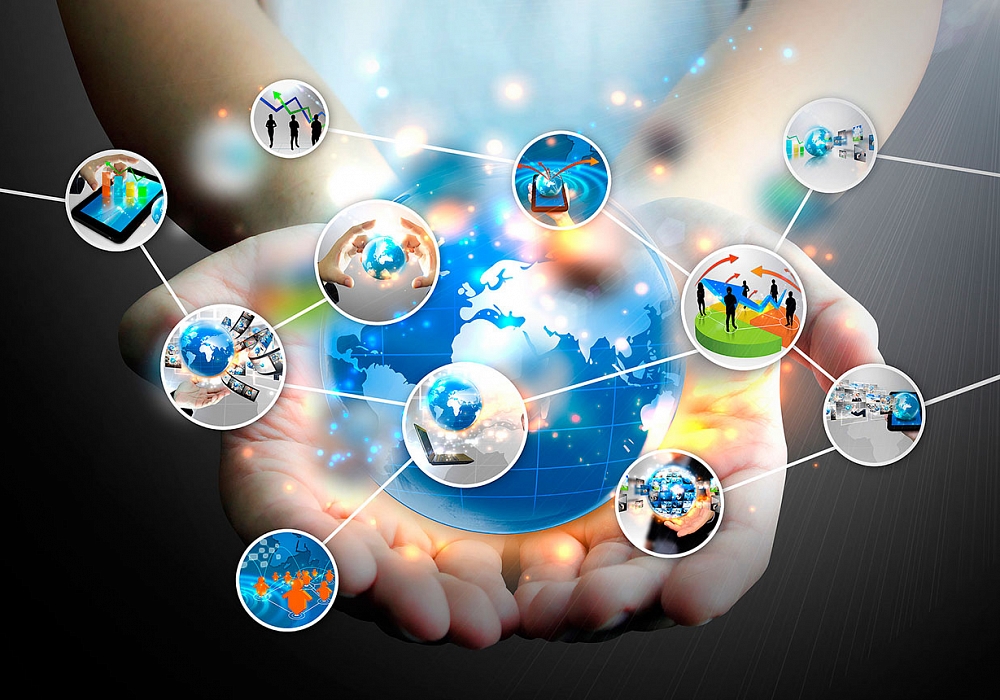 Что за чудо агрегат?Может делать все подрядПеть, играть, читать, считать,Самым лучшим другом стать(Компьютер)
Сохраняет все секреты«Ящик» справа возле ног,И слегка шумит при этом.Что за «зверь»? (Системный блок)
На столе он перед нами,На него направлен взор,Подчиняется программе,Носит имя (Монитор)
Не зверушка, не летаешь,А по коврику скользишь,И курсором управляешь –Ты - компьютерная …(Мышь)
Нет, она не пианино,Только клавиши в ней есть!Алфавита там картина,Знаки, цифры тоже есть.Очень тонкая натура.Имя ей   (Клавиатура)
! Практически все мы пользуемся Интернетом. И хотя Интернет - превосходный источник знаний, в нем можно найти информацию, не подходящую для ребенка, недопустимые и небезопасные для детей вещи. Сейчас мы будем вместе открывать для себя правила безопасности в сети Интернет.
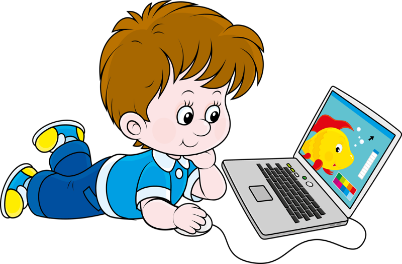 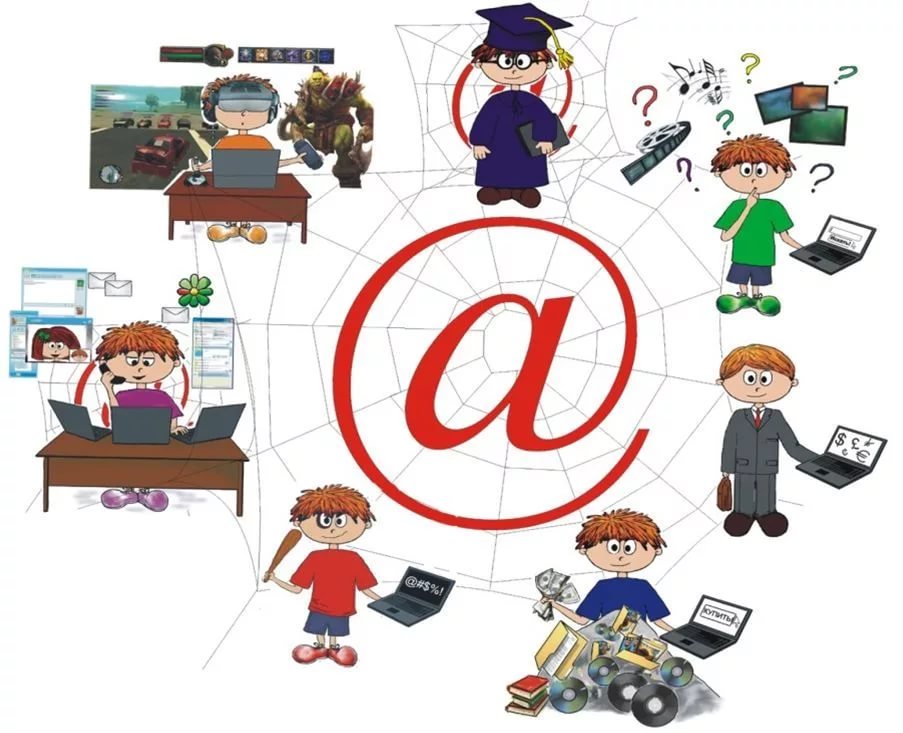 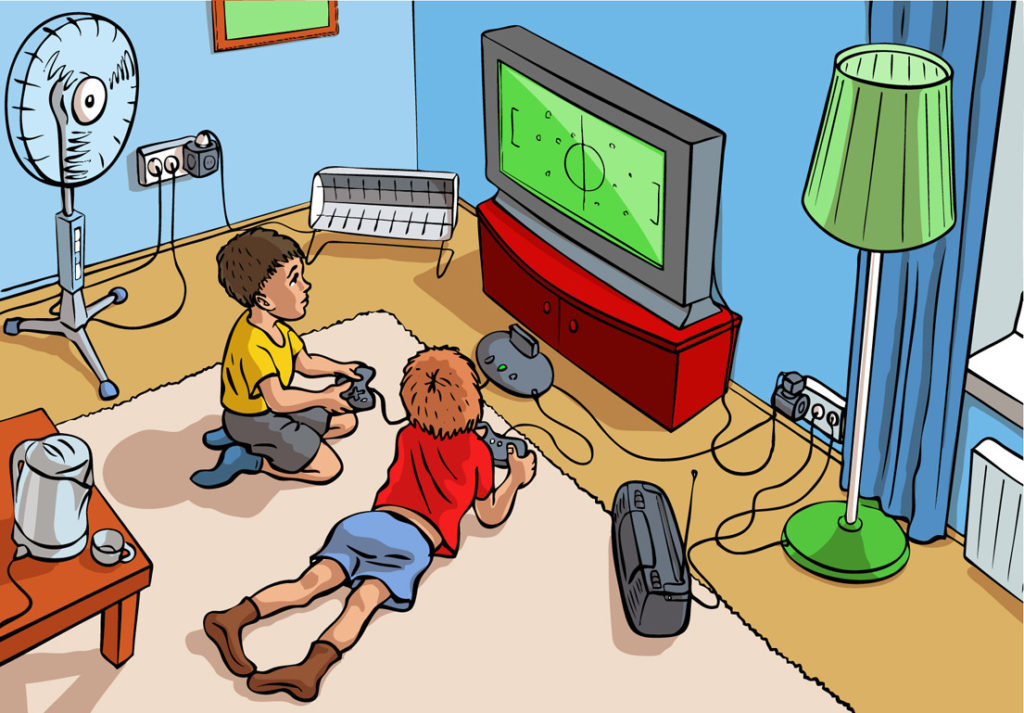 ПОСМОТРИТЕ ФИКСИ –ПРАВИЛА БЕЗОПАСНОСТИ В ИНТЕРНЕТЕ!
ПРАВИЛА БЕЗОПАСНОСТИ В ИНТЕРНЕТЕ!
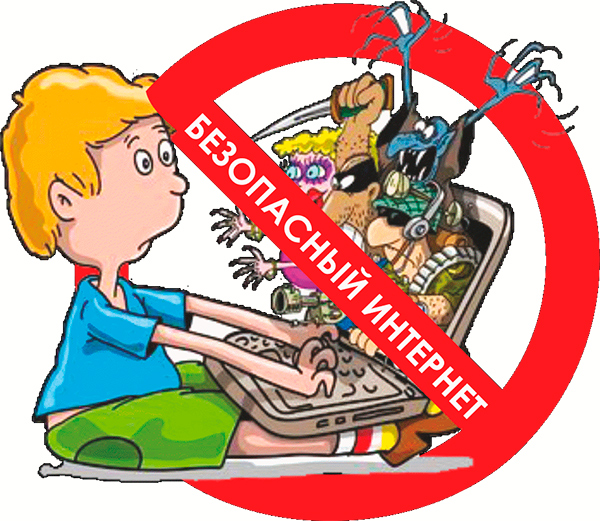 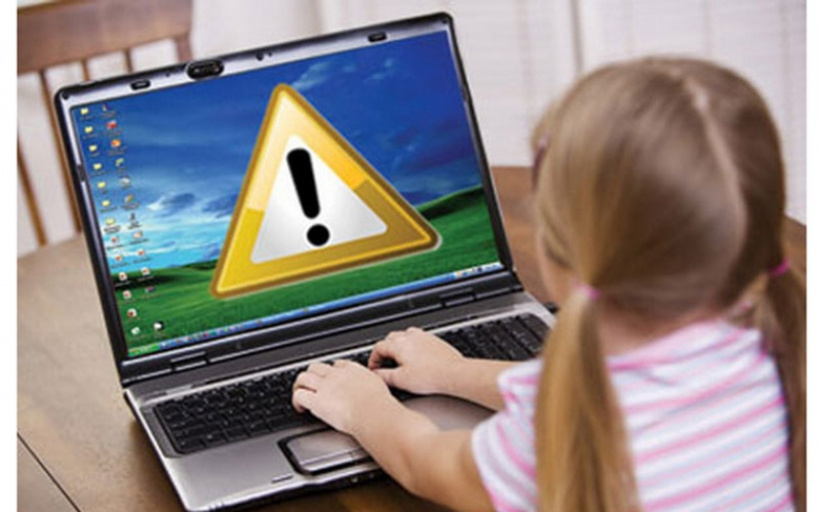 1. Не рассказывай о себеЧтобы вор к нам не пришёл,И чужой нас не нашёл,Телефон свой, адрес, фотоВ интернет не помещайИ другим не сообщай.
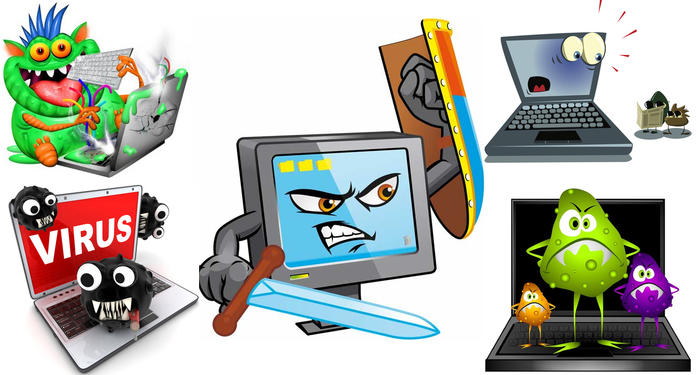 2. Не открывай файлыНе хочу попасть в беду —Антивирус заведу!Всем, кто ходит в интернет,Пригодится наш совет.Не скачивай и не открывай неизвестные тебе или присланные незнакомцами файлы из Интернета. Чтобы избежать заражения компьютера вирусом, установи на него специальную программу — антивирус!
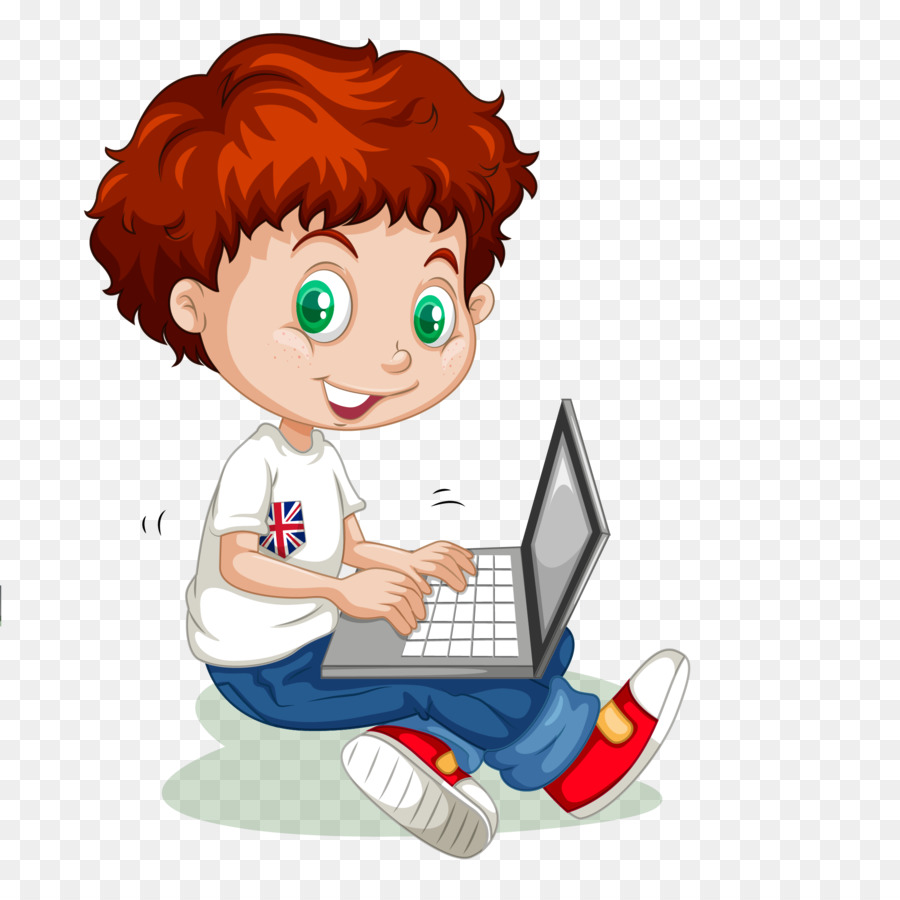 3. Не спеши отправлять SMSИногда тебе в сетиВдруг встречаются вруны.Ты мошенникам не верь,Информацию проверь!Если хочешь скачать картинку или мелодию, но тебя просят отправить смс - не спеши! Сначала проверь этот номер в интернете – безопасно ли отправлять на него смс и не обманут ли тебя. Сделать это можно на специальном сайте.
4. Осторожно с незнакомцамиЗлые люди в ИнтернетеРасставляют свои сети.С незнакомыми людьмиТы на встречу не иди!Не встречайся без родителей с людьми из Интернета вживую. В Интернете многие люди рассказывают о себе неправду.
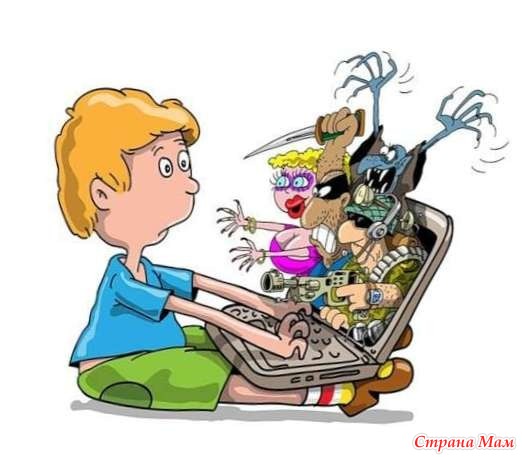 5. Будь дружелюбенС грубиянами в сетиРазговор не заводи.Ну и сам не оплошай -Никого не обижай.Общаясь в Интернете, будь дружелюбен с другими. Не пиши грубых слов! Ты можешь нечаянно обидеть человека, читать грубости так же неприятно, как и слышать.
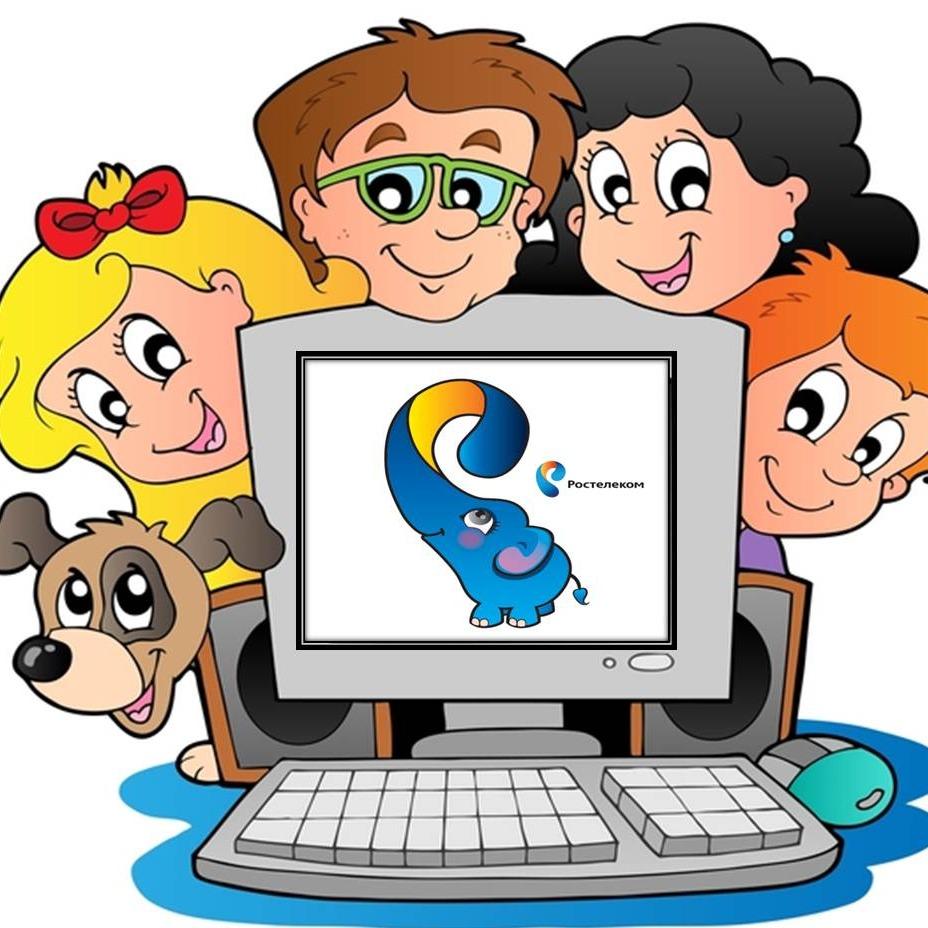 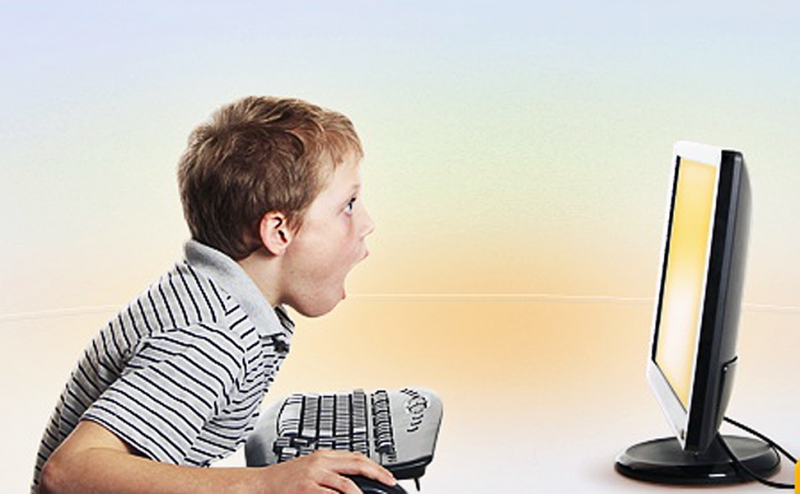 6. Установи фильтрКак и всюду на планете,Есть опасность в интернете.Мы опасность исключаем,Если фильтры подключаем.Чтобы не сталкиваться с неприятной и огорчительной информацией в интернете, установи на свой браузер фильтр, или попроси сделать это взрослых — тогда можешь смело пользоваться интересными тебе страничками в интернете.
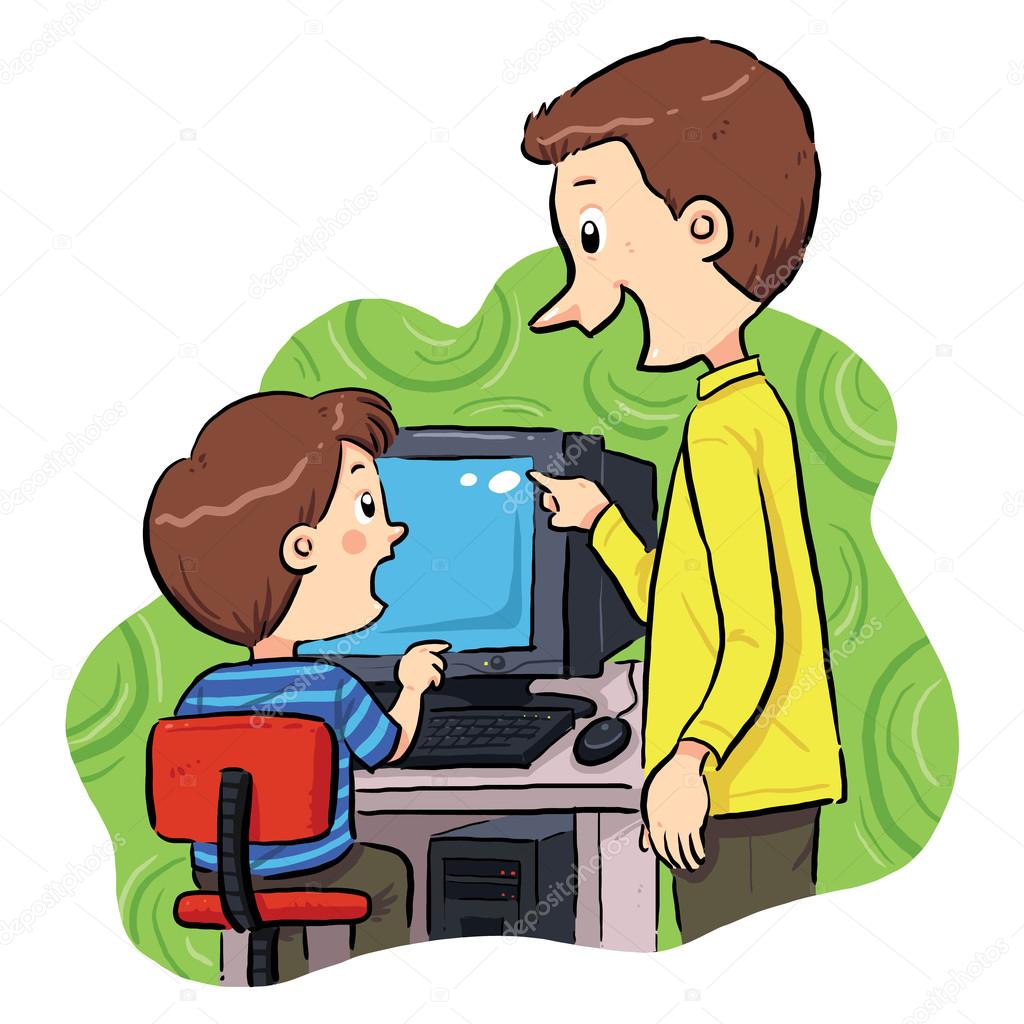 7. Спрашивай взрослыхЕсли что-то непонятнострашно или неприятно,Быстро к взрослым поспеши,Расскажи и покажи.Всегда спрашивай родителей о незнакомых вещах в Интернете. Они расскажут, что безопасно делать, а что нет.
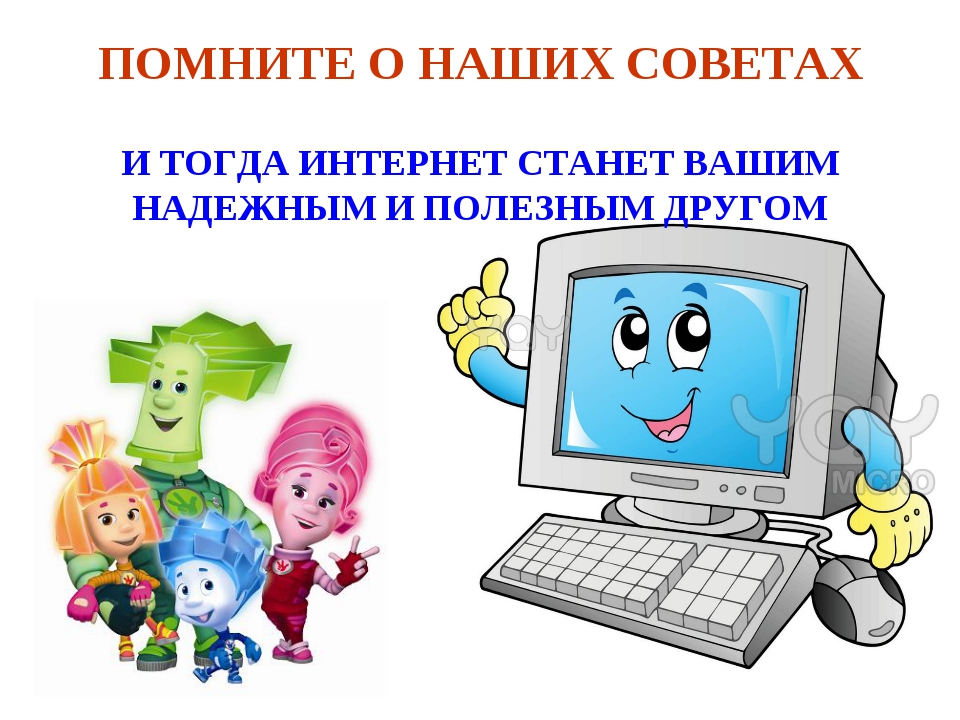 СПАСИБО ЗА ВНИМАНИЕ!